Vorgehen zur Entwicklung einerInformatik-Strategie
“Die Zukunft ist so drängend, dass sie schon Gegenwart ist”
Friedrich Nietzsche
Hamburg, 28. Februar 2002
1
Management Summary (1)
Aufbauend auf ...
den Aussagen der Unternehmensstrategie, 
der heutigen Situation der Informatik und 
den zur Verfügung stehenden Technologien 
	... haben wir eine Informatik-Vision entwickelt.
Sie beantwortet die Frage: „Wo soll die Informatik in zwei Jahren stehen? “.
Um dorthin zu gelangen haben wir uns Ziele in 12 Erfolgsbereichen gesetzt.
Die Frage „Welche Voraussetzungen müssen wir schaffen?„ hat uns zu den kritischen Erfolgsfaktoren für die Zielerreichung geführt.
Durch Gruppierung der Erfolgsfaktoren in den fünf elementaren Ressourcen ...
Strategie,
Mitarbeiter,
Prozesse,
Anwendungen und
Technologie
... haben wir die Anforderungen an die zukünftige Informatik erhalten.
2
Management Summary (2)
Umfang und Dringlichkeit der vorgeschlagenen Maßnahmen lassen es uns geraten erscheinen, die Informatik-Strategie des bis zur Vorstandsklausur am  mit externer Unterstützung ausarbeiten zu lassen.
Der Ergebnisrahmen wird durch das vorliegende Dokument aufgespannt.
Schwerpunktmäßig für ein neues System zur Bestandsverwaltung zu bewerten.
Aufgrund operativer Dringlichkeit, müssen Auswahl und Einführung eines neuen Provisionssystems vor Fertigstellung der IT-Strategie begonnen werden.
Die Anbieterauswahl ist von Mitte März 2002 bis Mitte Mai geplant.
Die Implementierung eines neuen Systems und die anschließende Migration werden Mitte November 2002 abgeschlossen sein.
3
Unternehmensstrategie
Schritte des Vorgehens
Standortbestimmung
Technik-Trends
Wohin will das Unternehmen?     
Wo steht die Informatik heute? 
Welche Technologien können wir nutzen? 
Wo soll die Informatik in zwei Jahren stehen? 
Was nehmen wir uns für die Informatik vor? 
Welche Voraussetzungen müssen wir schaffen? 
Wer macht was bis wann? 
Was wird es kosten?
Informatik-Vision
Strategische Ziele
Erfolgsfaktoren
Maßnahmen
Ressourcenbedarf
4
Unternehmensstrategie
Folgende Strategische Aussagen lagen uns vor ...
Unser Normalgeschäft auf attraktive Steigerungsraten vorantreiben
Rentenreform nach erfolgreichem Start mit aller Kraft fokussieren
Aufbau des Pensionsfonds und Ausbau von Partnern
Integration und Einbindung der neuen Mitarbeiter
Weiterentwicklung IT und damit Innovationsvorsprung generieren
Internationalisierung vorantreiben
Neue Vertriebswege erschließen
Neue Produkte (Sachversicherung, vermitteltes Geschäft)
Effiziente Bearbeitung von Massengeschäft
Outsourcing von nicht-wettbewerbsrelevanten Funktionen
...
5
Unternehmensstrategie
Schritte des Vorgehens
Standortbestimmung
Technik-Trends
Wohin will das Unternehmen?     
Wo steht die Informatik heute? 
Welche Technologien können wir nutzen? 
Wo soll die Informatik in zwei Jahren stehen? 
Was nehmen wir uns für die Informatik vor? 
Welche Voraussetzungen müssen wir schaffen? 
Wer macht was bis wann? 
Was wird es kosten?
Informatik-Vision
Strategische Ziele
Erfolgsfaktoren
Maßnahmen
Ressourcenbedarf
6
Die Ausgangssituation - Handlungsbedarf
2 Rechenzentren
Bestands- und Subsysteme müssen auf beiden Rechnern weiterentwickelt und gepflegt werden (> 50% Zusatzaufwand)
eingesetzte Systeme sind nicht mandantenfähig
Service-Standard ist bei einem RZ nicht mehr zeitgemäß
Systeme sind nicht international einsetzbar
fehlende Mehrwährungsfähigkeit
fehlende Mehrsprachigkeit 
Systeme (z.B. Provision) teilweise nur für Bankenvertrieb ausgelegt
Systeme sind nicht vollständig internetfähig
Großrechnersysteme sind nicht endbenutzerfähig
Nur eingeschränkte Auskunftsfähigkeit
Für das Internet geeignete (Browserfähige) Dialoge fehlen
7
Ausgangssituation – akuter Handlungszwang - Provision
Schwächen der aktuellen Provisionssysteme
das System wurde 1986 erstellt und ist einzig auf den Partner Bank ausgerichtet 
z.B. keine Provisionsbeteiligungen, starre Auszahlungstermine
Doppelter Wartungs- und Anpassungsaufwand
für zwei unterschiedliche Systeme
Hoher Aufwand für manuelle Provisions-Buchungen 
z.Zt. ca. 3 Personentage IT- Monat
starke Zunahme durch hohe Verkaufszahlen der Riester-Produkte zu erwarten

Aktuelle Herausforderungen
Provisionierung der Zuzahlungen zu den Riester-Verträgen
Migration und Weiterverarbeitung Altvertrags-Provisionsdaten
Agenturen bei beiden Banken geplant
Integration des Vertriebsweges Reisebüro bei erfolgreich verlaufendem Test
Verbesserung des Supports/Service für eine Mobile Sales Force
8
Unternehmensstrategie
Schritte des Vorgehens
Standortbestimmung
Technik-Trends
Wohin will das Unternehmen?     
Wo steht die Informatik heute? 
Welche Technologien können wir nutzen? 
Wo soll die Informatik in zwei Jahren stehen? 
Was nehmen wir uns für die Informatik vor? 
Welche Voraussetzungen müssen wir schaffen? 
Wer macht was bis wann? 
Was wird es kosten?
Informatik-Vision
Strategische Ziele
Erfolgsfaktoren
Maßnahmen
Informatik-Strategie
Ressourcenbedarf
9
Technik-Trends - Welche Technologien können wir nutzen?
Nachfolgend sind heute erkennbare Trends aufgelistet.
Sie können die Informatik des Unternehmens mindestens in den kommenden drei Jahren beeinflussen.
Ihr Einsatz kann Chancen im Wettbewerb eröffnen.
Sie können das Unternehmen mit neuen Anforderungen konfrontieren
Sie können aber auch erfolgsneutral für das eigene Geschäft sein.
Für jede dieser Technologien müssen wir die Fragen beantworten ..
In welchem Entwicklungsstand befinden Sie sich?
Welche Risiken sind mit ihrem Einsatz verbunden?
Wie schätzen wir das Unterlassungsrisiko ein?

Der Einfluss neuer Technologien auf die Unternehmensposition sollte regelmäßig bewertet werden.
10
Reife Technologie - breiter Einsatz
Neue Technologie - Chancen & Risiken
Labor-Technologie - die Zukunft
Technologien und ihre Reife - Prinzip
Reife Technologien schaffen Prognosesicherheit, bieten aber kein Differenzierungspotential
Labor-Technologien sind für den Einsatz noch nicht reif.
Neue Technologien bieten Chancen für Wettbewerbsvorteile
Weg der Reifung
11
Technologien und ihre Reife - Chancen und Risiken
Wir haben beispielhaft die folgenden Technologien als für uns betrachtenswert identifiziert ...
ModellgetriebeneSoftwareentwicklung
Web Services
Diese Einflüssesollten näher
untersucht werden.
XML
EAM
Sicherheits-Standards
DSML
J2EE
.Net
Entwicklungs-Muster
EAI
Weg der Reifung
Identity Management
AuthentisierungAutorisierung
Klick auf      führt Sie zu einer Erläuterung
12
Technik-Trends - XML, J2EE und .Net
XML eXtensible Markup LanguageMit diesem Format können Systeme Informationen standardisiert austauschen. 
Erste XML-Datenbanken erscheinen
Web-Services treiben XML
Patterns – Verwendungsmuster erleichtern die Anwendung
Java 2, Enterprise Edition (J2EE) wird MainstreamDie Vision von Anwendungen, die auf jeder Plattform laufen, rückt näher.
Java wird zur verbreiteten Enterprise Plattform
Microsoft.Net kommt dochDurch Microsofts Marktmacht wird die neue Architektur zum Faktum
Trotz der Popularität von J2EE hat Microsoft mit der Vorstellung von Visual Studio.Net „Boden gut gemacht“.
13
Technik-Trends - Webservices
Um Web Services müssen sich Entwickler kümmern  Sie machen den standardisierten Zugriff auf verteilte Basisfunktionen möglich.
Sie rücken in das Zentrum der Entwicklungstechnologie
Sie werden verwendet, um proprietäre und Alt Anwendungen in die Java/J2XX und .NET-Welt zu bringen.
Web Services Standards haben noch nicht die volle Reife ...
SOAP - Simple Object Access Protocol
WSDL - Web Services Description Language und 
UDDI - Universal Description, Discovery and Integration 
Noch unzureichend unterstützt werden ...
Adresssicherheit, 
Operatives Management, 
Geschäftsregeln / Workflow und 
Transaktionssicherheit
14
Technik-Trends - Pattern & model driven development
Software-Entwicklungs-Muster sind nicht mehr zu ignorierenProgrammiererfahrung wird durch Standard-Lösungsmuster für alle verfügbar.
Pattern-based development (PBD) beginnt sich bei der Programmierung wiederkehrender Aufgabenstellungen durchzusetzen.
Sie werden in J2EE- und .NET-Umgebungen gleichermaßen akzeptiert.
Werkzeugunterstützung für PBD ist vorhanden aber unzureichend
Modellgetriebene Softwareentwicklung wird komfortabel„Mächtigere“ Werkzeuge machen Entwickler Produktiver
Verbesserte Funktionalität führt zu 4GL-Komfort in UML-Entwicklungswerkzeugen.
Modellgetriebene Softwareentwicklung wird Produktiv.
15
Technik-Trends - Identity Management & EAM
Identity Management – ein neuer Name für alte AufgabenExplizites Management von Personeninformationen in Web-Technologie als Voraussetzung für e-Business.
Identity Management wird als Unternehmensaufgabe erkannt.
e-Business ist der Treiber
Technisch unterstützt durch 
Verzeichnisdienste und 
Metaverzeichnisdienste, 
Ressource Provisioning-Werkzeuge und 
PKI-Komponenten
Die Directory Services Markup Language (DSML) 2.0 schlägt die Brücke von XML zum Lightweight Directory Access Protocol (LDAP) .
Authentisierungs- und Autorisierungsmechanismen finden Akzeptanz.
EAM - Enterprise Access Management wird wichtiger
e-business erfordert ein zentrales Zugriffsmanagement
16
Technik-Trends - Security & Unternehmensintegration
InformationssicherheitSicherheitsmechanismen, die ein Vertrauen in e-Business ermöglichen.
Das Interesse an Standards wächst...ISO17799 / BS7799, ISO15408 / Common Criteria, ISO13335, CASPR, GASSP, Cobit and SAS70
Unternehmensintegration wird erzwungen.e-Business erfordert integrierte back-end-Prozesse.
Business Process Integration (BPI) als Unternehmensaufgabe führt die Systeme prozessorientiert zusammen
Dafür werden Enterprise Application Integration (EAI)-Werkzeuge eingesetzt.
Bei Neuentwicklungen sind Web-Services die Methode der Wahl.
Electronic Data Interchange (EDI) wird langfristig durch XML-basierte Standards ersetzt.
17
Unternehmensstrategie
Schritte des Vorgehens
Standortbestimmung
Technik-Trends
Wohin will das Unternehmen?     
Wo steht die Informatik heute? 
Welche Technologien können wir nutzen? 
Wo soll die Informatik in zwei Jahren stehen? 
Was nehmen wir uns für die Informatik vor? 
Welche Voraussetzungen müssen wir schaffen? 
Wer macht was bis wann? 
Was wird es kosten?
Informatik-Vision
Strategische Ziele
Erfolgsfaktoren
Maßnahmen
Informatik-Strategie
Ressourcenbedarf
18
Elemente der Informatik-Strategie
Vision – Die Reportage aus der Zukunft:
“Wie sieht die Zielsituation auf einen Blick aus?”
Erfolgsbereiche - Die Ausrichtung, der Weg:
“Welche Wege wollen wir dorthin beschreiten?”
Ziele - Die Wegmarke:
“Welcher Zustand soll – wann - erreicht sein?”
Erfolgsfaktoren - Die „Do Well‘s“:
“Was müssen wir dafür (gut) tun“?
Maßnahmen - Die Tätigkeiten:
“Wer macht was bis wann – und zu welchen Kosten?”
19
Die Vision - Eine Reportage aus der Zukunft
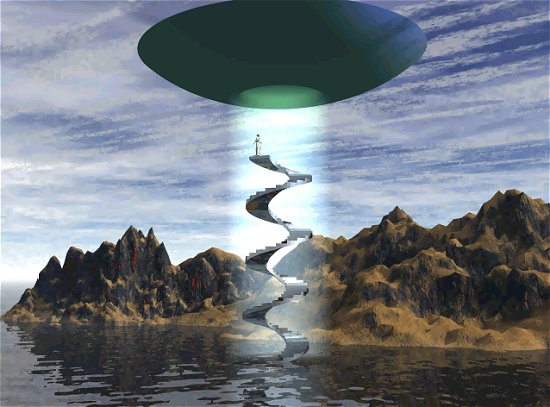 Im Jahre 2004 werden wir ...














Stellen Sie sich vor, Sie würden durch eine höhere Macht in die Zukunft „gebeamt“. 
Was würden Sie Ihren Kollegen über den Zielzustand berichten?
Die Vision - Eine Reportage aus der Zukunft (1)
Im Jahre 2004 ...
können neue Produkte ohne Programmierung innerhalb von 6 Wochen entwickelt und auf verschiedene Ablaufumgebungen verteilt werden, 
sind wir über einen Vertriebspartner in einem weiteren europäischen Land tätig.
werden über die dann bestehenden Vertriebskanäle die Sachversicherungsprodukte unseres Partners erfolgreich verkauft.
werden über eine Reisebürokette als weiterem Vertriebspartner jährlich 20.000 Verträge abgeschlossen, 
werden nur die wettbewerbsrelevanten Kernkompetenzen im eigenen Hause unterstützt und als Dienstleistung für Dritte angeboten. Die übrigen Unternehmensfunktionen werden vorzugsweise fremd vergeben.
Die Vision - Eine Reportage aus der Zukunft (2)
Im Jahre 2004 ...
haben wir die Voraussetzung geschaffen, dass unsere Kunden über das Internet jederzeit ihre Versicherungsverträge bei uns einsehen können.
haben wir die Routine-Sachbearbeitung im operativen Tagesgeschäft weitgehend automatisiert.
haben wir den erforderlichen Mitarbeiterzuwachs schnell, sicher und effizient bewältigt.
sind wir führend beim Einsatz wettbewerbsrelevanter neuer Technologien.
haben wir für ein erfolgreiches Handeln im wandelnden Umfeld (Markt, Technologie, Rahmenbedingungen, ...) eine eigenständige Unternehmensintelligenz implementiert.
Unternehmensstrategie
Schritte des Vorgehens
Standortbestimmung
Technik-Trends
Wohin will das Unternehmen?     
Wo steht die Informatik heute? 
Welche Technologien können wir nutzen? 
Wo soll die Informatik in zwei Jahren stehen? 
Was nehmen wir uns für die Informatik vor? 
Welche Voraussetzungen müssen wir schaffen? 
Wer macht was bis wann? 
Was wird es kosten?
Informatik-Vision
Strategische Ziele
Erfolgsfaktoren
Maßnahmen
Ressourcenbedarf
23
Erfolgsbereiche
Kooperationen - Weitere Vertriebs- und Produktpartnerschaften
Neue Produkte - schnell auf den Markt bringen
Sachversicherung - Vermittlung / (evtl. Betrieb) 
Internationalisierung - Partnerschaften in Europa.
In- und Outsourcing - Auf die eigenen Stärken setzen
Automatisierung - keine manuellen Routineabläufe
Mitarbeiterwachstum - Organisation und Integration
Technologieentwicklung - Wettbewerbsfähige Technologien erkennen und einsetzen.
Flexible Reaktionen - Zugangswege, Angebote und Antwortverhalten - wegen geänderten Kundenverhaltens.
Neue Kundensegmente - mit begrenztem Risiko expandieren
...
24
Kooperationen - Vertriebspartnerschaften
Weitere Vertriebspartnerschaften
Ziel ...
Organisatorische und Technische Voraussetzungen für neue Vertriebspartnerschaften schaffen
Erfolgsfaktoren ...
Eine Internetfähige Bestandsführung
Policierung am Point of Sale
Security: Wirksame Authentisierungs- und Autorisierungsmechanismen,
Ein flexibles Provisionssystem 
Ein flexibles Vertriebsinformationssystem,
6 Wochen Entwicklungszeit für neue Produkte (z.B. für Reiseunfall),
Ein Customer Relationship Management-System (CRM) für die Versorgung unterschiedlicher Vertriebswege
25
Kooperationen - Produktpartnerschaften
Weitere Produktpartnerschaften
Ziel ...
Organisatorische und Technische Voraussetzungen für neue Produktpartnerschaften schaffen
Erfolgsfaktoren ...
Mandantenfähige Systeme,
6 Wochen Entwicklungszeit für neue Produkte,
Standardisierte Kommunikationsschnittstellen (Internet, ...),
Hochgradig automatisierte Abläufe,
„Keine Routine Sachbearbeitung im operativen Tagesgeschäft!“
Mehrsprachigkeit,
Mehrwährungsfähigkeit.
26
Tarif
Plausibilitäten
Masken, Formulare
Workflow
Semantikreiche Produkte
Das Produkt, als vorformuliertes Versicherungsgeschäft, ist die zentrale Steuerungseinheit der wertschöpfenden Prozesse des Unternehmens ...
Versicherung
Das Produkt ...
hat als Kern den Tarif mit seinen Berechnungsformeln 
enthält zusätzlich Annahme-, Integritäts- und Plausibilitätsregeln aus Geschäftsplan und Geschäftspolitik.
hat Produktabhängige Masken und Formulare als Produktbestandteil
trägt den Workflow zu seiner Abarbeitung während des gesamten Lifecycles bereits in sich. Er sollte als Teil der Produktdefinition und nicht extern definiert werden.
Produktvarianten können innerhalb einer Vererbungshierarchie Eigenschaften allgemeiner Mutterprodukte nutzen.
Lebensversicherung
Kfz.Versicherung
Risiko-Lebensversicherung
Kapital-Lebensversicherung
Rentenversicherung
Sterbegeldversicherung
Todes-/Erlebensfall
Feste Auszahlung
27
Was Ist Ein Produkt?
Bausteine - Bündel - Varianten
Produkte sind im Regelfalle Bündelungen von Bausteinen (Tarife und Zusatzversicherungen)
Beispiel ...
flexible life
Zusatzversicherung
Hauptversicherung
Zusatzversicherung
Tarif K
kapitalbildende Leben
BUZ
Risiko-ZV
28
Neue Produkte
Neue Produkte schnell auf den Markt bringen
Ziele ...
Die Produktentwicklungszeit auf 6 Wochen senken
Gesellschafts- und Spartenübergreifende Produktbündelungen
Portable Produkte
Erfolgsfaktoren ...
Flexibler Produktbaukasten - Versicherungsprodukte über Parameter und Regeln, ohne (herkömmliche) Programmierung
Spartenübergreifende Bestandsführung
Implementierung semantikreicher Produktmodelle (Das Produkt enthält außer dem Tarif noch Plausibilitäten, Masken, Formulare und Workflow)
Portable Produktserver und - Produktrepräsentation (in XML)
Produkte als Dienst (remote-Aufrufe eines zentralen Produktservers über das Internet)
Mandantenfähigkeit
29
Sachversicherung
Vermittlung von Sachversicherungen
Ziel ...
Sachversicherungsprodukte weiterer Partner über bestehende Kanäle vertreiben.
Erfolgsfaktoren ...
Ein CRM-System mit Informationen über das vermittelte Geschäft
cross-selling-Informationen, ...
Ein flexibles Provisionssystem 
Ein flexibles Vertriebsinformationssystem,
30
Internationalisierung
Partnerschaften in Europa
Ziel ...
Vertriebs- und Produktpartnerschaften im Europäischen Ausland.
Erfolgsfaktoren ...
Mehrsprachigkeit,
Mehrwährungsfähigkeit,
Mandantenfähigkeit,
Internationaler IT-Support
über entsprechend qualifizierte Partner
Performante Netze für online-Zugriff und Software-Verteilung.
(Siehe Anforderungen bei Vertriebs- und Produktpartnerschaften!)
31
In- und Outsourcing
Auf die eigenen Stärken setzen
Ziele ...
Die wettbewerbsrelevanten Kernkompetenzen im eigenen Hause unterstützen.
Die übrigen Funktionen - bei Vorhandensein eines entsprechend attraktiven Angebotes - outsourcen.
Erfolgsfaktoren ...
Verteilbare Software,
Standard-Software, Standard-Komponenten, Standard-Schnittstellen
Ein flexibles Provisionssystem
(Siehe Anforderungen bei Vertriebs- und Produktpartnerschaften!)
(Siehe Anforderungen bei Internationalisierung!)
32
Automatisierung
Keine Routine-Sachbearbeitung im operativen Tagesgeschäft!
Ziele ...
Vollautomatische Bearbeitung standardisierter Geschäftsvorfälle
Tagfertige Bearbeitung bei wachsendem Geschäftsvolumen
Durchgängiger Workflow von der Antragsbearbeitung bis zum Vertragsablauf
Erfolgsfaktoren ...
Automatisches Erkennen von Schriftverkehr
„virtueller“ Sachbearbeiter
Integrierte Systeme
Bestandssysteme, 
Subsysteme, 
Internet, 
Intranet
33
Mitarbeiterwachstum
Schnelle und sichere Integration neuer Mitarbeiter ...
Ziele ...
Effiziente Einarbeitung und Professioneller Umgang der Benutzer mit den DV-Systemen (Anwender und Entwickler)
Aufwand für Administration der DV-Systeme wächst nur degressiv
Einführen von Heimarbeit
Erfolgsfaktoren ...
Implementierung eines Identity Management (Administration, Authentisierung, Autorisierung, ...)
Einrichten eines Benutzerservice / Hot Line mit Problem Tracking Tool 
Komfortable Bedienung (Single Sign On, einheitliche Oberflächen für alle Systeme, selbsterklärende Benutzerführung)
Leicht erlernbare / zukunftssichere und von den Mitarbeitern akzeptierte Entwicklungsumgebung
Automatisierung des Systemmonitorings (Überwachungstools)
Security Management (Policies, Guidelines, Intrusion Detection Systems, ...)
34
Technologieentwicklung
Wettbewerbsfähige Technologien erkennen und einsetzen ...
Ziele ...
Mit neuen Technologien Innovationsvorsprung sicherstellen
Attraktivität für neue Mitarbeiter durch Einsatz wettbewerbsfähiger Technologien
Rationalisierung der Entwicklungsarbeit
Erfolgsfaktoren ...
Mainstream-Entwicklungsumgebung - Programmiersprache bewährt und Mitarbeiterpotential im Markt vorhanden
Mehrschichtenarchitektur (Trennung von Workflow, Präsentation, Verarbeitungslogik, Datenbank)
Komponentenarchitektur (Wiederverwendbarkeit, vereinfachte Austauschmöglichkeit, standardisierte Schnittstellen)
Technologiebeobachtung als Teil einer Unternehmensintelligenz institutionalisieren ().
35
Flexible Reaktionen
Zugangswege, Angebote und Antwortverhalten laufend optimieren
Auf änderndes Kunden- und Partnerverhalten effektiv reagieren.
Ziel ... 
Optimale Zielgruppenausschöpfung (Kundengewinnung, -bindung und -zufriedenheit)
Erfolgsfaktoren ...
Messung und Management von Faktoren für optimale Zielgruppenausschöpfung (),
Unterstützung verschiedener Zugangswege (Brief, Telefon, e-Mail, Internet, SMS, Selbstbedienungsterminals, Filialen, Fernseher)
Zugangswege kostengünstig zur Verfügung stellen
B-2-B-Kommunikation nutzen
Back office-Prozesse auf e-Business-Niveau bringen.
36
Unternehmensintelligenz
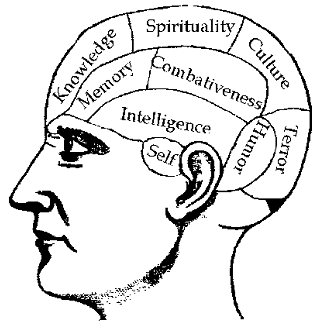 Ein Unternehmen braucht für erfolgreiches Handeln im turbulenten Umfeld ...
Sinnesorgane: Kanäle und Stellen, um Informationen über  Kunden, Wettbewerber, Mitarbeiter und Gesellschaft zu gewinnen.
Ein Gedächtnis: Datenbanksysteme mit analytischen Funktionen, um Ereignisse und Signale zum Handeln zu erkennen.
Ein Gehirn: Geeignet besetzte, reife Unternehmensprozesse, um Umfeldsignale zu bewerten und in strategische Maßnahmen umzusetzen.
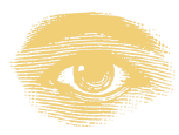 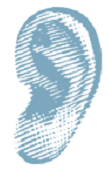 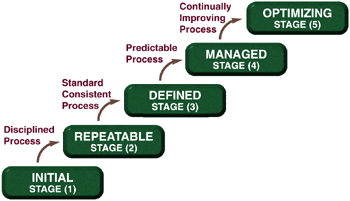 37
Neue Kundensegmente
mit begrenztem Risiko in neue Kundensegmente expandieren
Ziele ...
Neue Kundensegmente kontrolliert erschließen 
( Ziel: neue Produkte)
Erfolgsfaktoren ...
Marktanalysen ermöglichen, 
Zugang zu externen Datenbanken schaffen
Kundensegmente (Zielgruppen) managen (als Funktion einer Unternehmensintelligenz (),
( Erfolgsfaktoren: neue Produkte)
38
Unternehmensstrategie
Schritte des Vorgehens
Standortbestimmung
Technik-Trends
Wohin will das Unternehmen?     
Wo steht die Informatik heute? 
Welche Technologien können wir nutzen? 
Wo soll die Informatik in zwei Jahren stehen? 
Was nehmen wir uns für die Informatik vor? 
Welche Voraussetzungen müssen wir schaffen? 
Wer macht was bis wann? 
Was wird es kosten?
Informatik-Vision
Strategische Ziele
Erfolgsfaktoren
Maßnahmen
Ressourcenbedarf
39
Mitarbeiter
Strategie
Anwendungen
Prozesse
Technologie
Anforderungsprofil der zukünftigen IT-Landschaft
Anforderungen an die zukünftige Informatik – geordnet nach fünf elementaren Ressourcen ...
Mitarbeiter	Ausbildung, Erfahrung, Motivation und Bindung, ... 
Prozesse 	Reife Geschäfts- und Managementprozesse 
Anwendungen 	Technische und funktionale Anforderungen an das Applikations-Portfolio.
Technologie 	Angemessene Hardware, Software, Netzwerkinfrastruktur, ... 
Strategie 	Leitbild, Kultur, Strategie, Aufbauorganisation.
Anforderungsprofil - Mitarbeiter
weniger Tätigkeiten für das operative Tagesgeschäft
mehr und anspruchvollere dispositive Tätigkeiten
Produktentwicklung
Prozessüberwachung
Markt- und Technologiemonitoring
Projekte der Unternehmensentwicklung
vielseitig für verschiedene Aufgaben einsetzbar
Einsatzort wechselnd (Heimarbeit, Projekte bei Partnern, ...)
Das Weniger an vertrauter Arbeitsumgebung fordert ein Mehr an Identifikation durch eine einbindende Unternehmenskultur.
Generalisten plus Spezialisten 
besser ausgebildete Kräfte mit höherer Produktivität.
angelernte Kräfte für hochunterstütztes Massengeschäft
Mitarbeiter
Anwendungen
Strategie
Prozesse
Technologie
Anforderungsprofil - Prozesse
Reife Prozesse ...
Prozesse der Unternehmensintelligenz für die Beobachtung neuer Technologien, des Zielgruppenverhaltens und der Bewertung der Sourcing-Entscheidungen
Prozesse für Steuerung und Überwachung von fremd vergebenen Unternehmensfunktionen
Dokumentation der (automatisierten) operativen Versicherungsprozesse. 
Steigerung der Prozessreife aller vitalen Unternehmensprozesse.
Service Level Agreements (SLA‘s) für intern und extern erbrachte Prozesse.
Optimierung kritischer Geschäftsprozesse ...
Die Produktentwicklungszeit auf 6 Wochen senken
Prozesse des Massengeschäfts automatisieren.
Mitarbeiter
Anwendungen
Strategie
Prozesse
Technologie
Anforderungsprofil - Anwendungen
Neues System für die Bestandsverwaltung ...
Architekturgetrieben
Fach-, Anwendungs- und Systemarchitektur explizit dokumentiert und state-of-the art.
Leistungsfähige Fachlichkeit
Flexible Versicherungsmathematik
Semantikreiches Produktmodell. (Das Produkt enthält außer dem Tarif noch Plausibilitäten, Masken, Formulare und Workflow)
Ausgelagerte Business Logik
Wartungsintensive Geschäftslogik (Produkte inklusive abhängigem Workflow) in extern wartbare Tabellen und Regeln ausgelagert.
Durch die Fachabteilung über dispositive Werkzeuge definierbar.
Zeitgemäße Technologie
z.B.: Java 2 Enterprise Edition, multi tier-Architektur, e-Business-Komponenten.
Mitarbeiter
Anwendungen
Strategie
Prozesse
Technologie
IT-Systemlandschaft
In 2004 benötigen wir ein neues Bestandssystem ...
Internet
Authentisierung, Autorisierung und Provisioning
Opt. Archivierung
Inkasso/
Exkasso
Provision
Textsystem
Mitarbeiter
Firmen-/
Partner-
Systeme
(Online/
Batch)
Tarifierung /
Produkt-
server
FiBu
Bestandssystem
MIS, VIS
Rück-versicherung
CRM / 
Angebot
Konten-
server
Leistung
Partner
Plausibilitäten (Regeln)
Ablaufsteuerung (Workflow)
Communication
Center
44
Anforderungsprofil - Technologie
Infrastruktur ...
Systeme für eine effektive Benutzer- und Identitätsverwaltung 
Systeme für die Sicherheitsüberwachung
Technische Voraussetzungen für Multikanal-Kommunikation
Systemmanagement – ein zentrales System zur Überwachung, Steuerung und Konfiguration der aktiven Komponenten.
Standardisierte Kommunikationsschnittstellen (Internet, ...),
Internationaler IT-Support (über entsprechend qualifizierte Partner)
Performante Netze für online-Zugriff und Software-Verteilung.
Standard-Software, Standard-Komponenten, Standard-Schnittstellen
Single Sign On für alle Systeme
Automatisiertes Systemmonitoring (Überwachungstools)
Security Management Systems (Intrusion Detection Systems, ...)
Leistungsfähige Telefonanlage
Mitarbeiter
Anwendungen
Strategie
Prozesse
Technologie
Anforderungsprofil - Strategie
Policies & Guidelines 
Bekenntnis zur weitgehenden Verwendung von Standards
E-Business Security (Policy, Requirements und Guidelines)
Prozessqualität (Policy, Requirements und Guidelines)
Notfall-Handbuch
Funktionen
Technologiebeobachtung
Security Management
Management Prozess Qualität
Einrichten eines Benutzerservice / Hot Line mit Problem Tracking Tool
Mitarbeiter
Anwendungen
Strategie
Prozesse
Technologie
Unternehmensstrategie
Schritte des Vorgehens
Standortbestimmung
Technik-Trends
Wohin will das Unternehmen?     
Wo steht die Informatik heute? 
Welche Technologien können wir nutzen? 
Wo soll die Informatik in zwei Jahren stehen? 
Was nehmen wir uns für die Informatik vor? 
Welche Voraussetzungen müssen wir schaffen? 
Wer macht was bis wann? 
Was wird es kosten?
Informatik-Vision
Strategische Ziele
Erfolgsfaktoren
Maßnahmen
Ressourcenbedarf
47
Entscheidungsalternativen – Anwendungen
The big picture ...
Altsystem aufrüsten?
û
Ja
Nein
System selbst entwickeln?
û
Ja
Nein
Prozesse fremd vergeben?
û
Ja
Nein
Standardsoftware einsetzen / 
entwickeln lassen?
û
Ja
Nein
Neuer Anbieter am Markt?
Ja
Nein
Zu evaluierende 
Alternativen
Die Lösung kann auch aus einer Kombination der Alternativen bestehen.
Bestehende Kontakte?
SAP
Lean Apps
48
Maßnahmen
Wir untersuchen ...
die SAP AG,  Walldorf,
die Lean Apps, Amsterdam
Die Angebote des Softwaremarktes
In den drei Anforderungsbereichen ...
Das Unternehmen als Partner
Der Prozess der Zusammenarbeit
Das Produkt - Die Software, die wir brauchen.
Wir beschreiben das Zielszenario mit ...
Zeit
Kosten und
Ressourcen.
ProvisionssystemVorteile eines neuen Provisionssystems
schnelle Anpassung an neue Partner, Vertriebskanäle und Produkte möglich
direkte Anbindung an das neue Vertriebsinformationssystem
Unterstützung aller Provisionsarten und Vertriebsweg-Strukturen
Einheitliches, mandantenfähiges System für alle Gesellschaften
Vollmaschinelle Be- und Abrechnung

Gründe für einen sofortigen Projektstart
Nutzung von Synergien mit dem laufenden Projekt „Vertriebsinformationssystem“
Anpassung der aktuellen Systeme für Zuzahlungen zu Riester-Verträgen kann entfallen
Wegen des Bestandswachstums durch die Riester-Verträge wird die Zahl der manuellen Buchungen mit jedem Monat zunehmen
50
Projektstruktur – IT-Strategie
LenkungsgremiumGesamtvorstand,
Strategische Unternehmensentwicklung
Projektleitung
Projektoffice
Technik-Trends
Facharchitektur
Marktanalyse
MitarbeitIT-Mitarbeiter
ThemenspezifischFA-Mitarbeiter
51
Anforderungen an einen externen Partner
Diese Aufgaben werden nicht ohne externe Partner erfüllt werden können.
Vor einer Beauftragung sollten interessierte Kandidaten – unter anderem - nach folgenden Kriterien beurteilt werden ...
Neutralität – Ist der Partner in der Lage seine Expertise unbeeinflusst von Interessenkonflikten abzugeben?
Kernkompetenz – Hat der Partner in dem Einsatzgebiet seinen Kompetenzschwerpunkt?
Unternehmenskenntnisse – Ist der Partner mit unseren Partner-Gesellschaften und ihrer Management- und Verwaltungsgemeinschaft vertraut?
52
Zeitplan – IT-Strategie und Provisionssystem
Aufgrund operativer Dringlichkeit, müssen Auswahl und Einführung eines neuen Provisionssystems vor Fertigstellung der IT-Strategie begonnen werden.
Implementierung,Migration
Anbieter-Auswahl
Provision
Entscheidung
in Vorstandsklausur
IT-Strategie
IT-Strategie
Jan.
Feb.
Mrz.
Apr.
Mai
Jun.
Jul.
Aug.
Sep.
Okt.
Nov
Dez.
2002
53
Schlussbemerkung
“Der Zwang zur Entscheidung ist stets größer als die Möglichkeit der Erkenntnis”
Immanuel Kant